Τυπολογία
Εισαγωγή
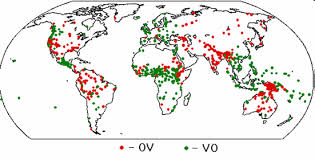 Τι είναι η Τυπολογία;
Σημαντικός – ίσως ο πιο σημαντικός (;) – κλάδος της Γλωσσολογίας
Προσπαθεί έμμεσα να απαντήσει στο βασικό ερώτημα «Τι είναι γλώσσα;»
Τι ερευνά η Τυπολογία;
Η τυπολογία είναι η αναζήτηση δομικών ομοιοτήτων μέσα στο χάος της διαγλωσσικής ποικιλίας
Ερευνά τις δομικές ομοιότητες που υπάρχουν ανάμεσα στις γλώσσες
Σε τι μοιάζουν οι γλώσσες;
(14) [ Ve] [larkiki make liye] [pani] [late hai] . 	Hindi
        they girl’s  mother for water bring are
 (15) [ karera wa] [ano onnanoko no haha    ni] [mizu 
         they SUBJ    the   girl  GEN mother for water
         o] [motte kuru]      				 	          	ACC bring give                              Japanese
(16) [ Kız annesi         iηin] [su] [getiriler. ] Turkish
         girl her.mother for water they.bring

Moravcsik, 2013: SOV languages
4 είδη εξηγήσεων
α) Γλωσσική συγγένεια
β) Γλωσσική επαφή
γ) Κοινές κοινωνιο-γλωσσικές ή περιβαλλοντικές συνθήκες (π.χ. κοινωνική διαστρωμάτωση επιβάλλει τύπους ευγενείας ή παρόμοιο φυσικό περιβάλλον ωθεί προς ομοιότητες στο λεξιλόγιο)
δ) Τίποτα από τα παραπάνω – «τύπος» γλώσσας
Εμφάνιση του όρου «τυπολογία» και ανάπτυξη του κλάδου
Προέρχεται από την Βιολογία
Σημαίνει την ταξινόμηση σε είδη με βάση εξωτερικά («μορφολογικά») χαρακτηριστικά και όχι γενετικά
Στην Γλωσσολογία από τους Νεογραμματικούς (von der Gabelentz, 1891)
Αμερικανικός και Ευρωπαϊκός δανεισμός (Sapir, Jakobson)
Πρωτοπόρος ο Greenberg (’60)
Εξήγηση με βάση τον «γλωσσικό τύπο»
Κάποιες ομοιότητες εξηγούνται με βάση το γεγονός ότι οι γλώσσες μπορούν να ανήκουν σε διάφορους τύπους (ξεχωριστούς για κάθε γλωσσικό επίπεδο)
Π.χ. Γλώσσες ΥΡΑ, Γλώσσες συνθετικές, Γλώσσες τονικές κλπ.
Πώς φτάνουμε στους γλωσσικούς τύπους;
Δεδομένα της Τυπολογίας: Εξ ορισμού διαγλωσσικά, συγκρίσεις «παρόμοιων» δομικών χαρακτηριστικών
Σε αντίθεση με την Συγκριτική μέθοδο, η Τυπολογία εφαρμόζει σύγκριση σε όλα τα γλωσσικά επίπεδα (> γλωσσικοί τύποι σε κάθε επίπεδο)
Πού στηρίζεται η ομοιότητα των δομών; Στη μορφή και κυρίως στη σημασία
Αποτελέσματα της Τυπολογίας
Καθολικά: «Εμπειρικά διαπιστωμένες γενικεύσεις που περιγράφουν συστηματικές κατανομές για συγκεκρικέμα γραμματικά φαινόμενα στις γλώσσες του κόσμου» (Cristofaro, 2010)
Έμφαση στο εμπειρικά: Είναι διαπιστώσεις ισχυρών τάσεων στις υπαρκτές γλώσσες, όχι υποθέσεις με βάση τα δεδομένα κάποιων γλωσσών 
Με άλλα λόγια, πόσο σίγουρα είναι τα καθολικά που βασίζονται στην ενδοσκόπηση σε μία γλώσσα;
Αντίθεση (;) Τυπολογίας – Γενετικής Γραμματικής
Είδη καθολικών
Απόλυτα: Όλες οι γλώσσες έχουν φωνήεντα, όλες οι γλώσσες έχουν τρόπους να παράγουν ερωτήσεις
Στατιστικά: Οι περισσότερες γλώσσες έχουν τον φθόγγο /n/ (όχι όμως η Central Rotokas, από την Παπούα Νέα Γουινέα)
Επαγωγικά: Αν μια γλώσσα Χ, τότε Υ…. Π.χ. Αν σε μια γλώσσα το ρήμα έπεται τόσο του υποκειμένου όσο και του αντικειμένου, τότε αυτή η γλώσσα έχει πτωτικό σύστημα
Πώς δημιουργούνται οι διαγλωσσικές κανονικότητες;
Όμως τότε προκύπτει το επόμενο ερώτημα: Πώς και γιατί δημιουργούνται τα καθολικά και κατ’ επέκταση οι γλωσσικοί τύποι, ή αλλιώς, πώς εξηγούνται;
Γενετική Σχολή: Καθολική Γραμματική (αναφέρεται όμως σε άλλα καθολικά)
Τυπολογία: Ποικιλία παραγόντων που σχετίζονται με τη δομή των γλωσσικών συστημάτων (λειτουργικές εξηγήσεις), την επεξεργασία γλωσσικών δεδομένων (processing), την αρχή της οικονομίας κ.ά.
Σχέσεις Τυπολογίας – Ιστορικής Γλωσσολογίας
Η Τυπολογία είναι κρίσιμη για την μελέτη της ιστορίας των γλωσσών
Επιχειρήματα από Τυπολογία για να δοθούν εξηγήσεις για πιθανές αλλαγές ή για να θεωρηθεί πιστευτή μία επανασύνθεση (σύνδεση με Συγκριτική Γλωσσολογία)
Σχέση γλωσσικής οικογένειας – γλωσσικού τύπου
Η Τυπολογία χρησιμοποιεί τις γλωσσικές οικογένειες στην περιγραφή των καθολικών ή των διαπιστώσεων
Όμως οι γλωσσικοί τύποι δεν ταυτίζονται σε καμία περίπτωση με τις γλωσσικές οικογένειες, μολονότι γλώσσες που ανήκουν στην ίδια οικογένεια έχουν σίγουρα αρκετές ομοιότητες
Η κρισιμότητα των δεδομένων
Η τυπολογία βασίζεται στην πληθώρα ποιοτικών δεδομένων από πολλές γλώσσες
Μόνο τα τελευταία χρόνια αυτό έχει καταστεί δυνατό
Ανάγκη για μελέτες-πεδίου σε πάρα πολλές περιοχές του πλανήτη
Το ζήτημα του «γλωσσικού θανάτου» είναι απειλή για την Τυπολογία αλλά και για την κατανόηση του φαινομένου της γλώσσας
Ιστορίες από την Τυπολογία
N. Evans (2007) Dying words. Prologue: pp. 1-2.